Independence Movement
Review
Who Am I?
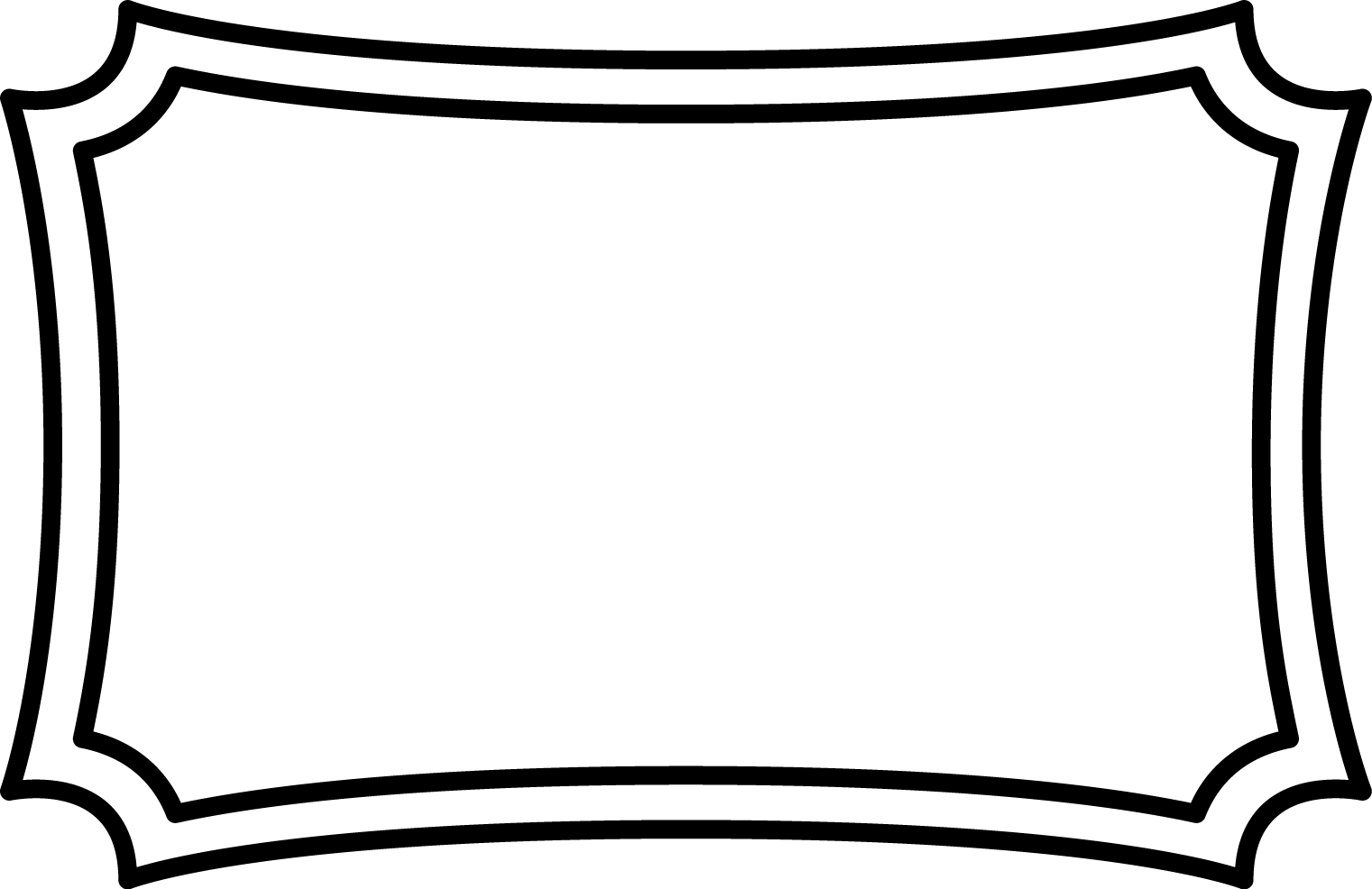 The country of Bolivia was named in my honor.
© Brain Wrinkles
I Am…
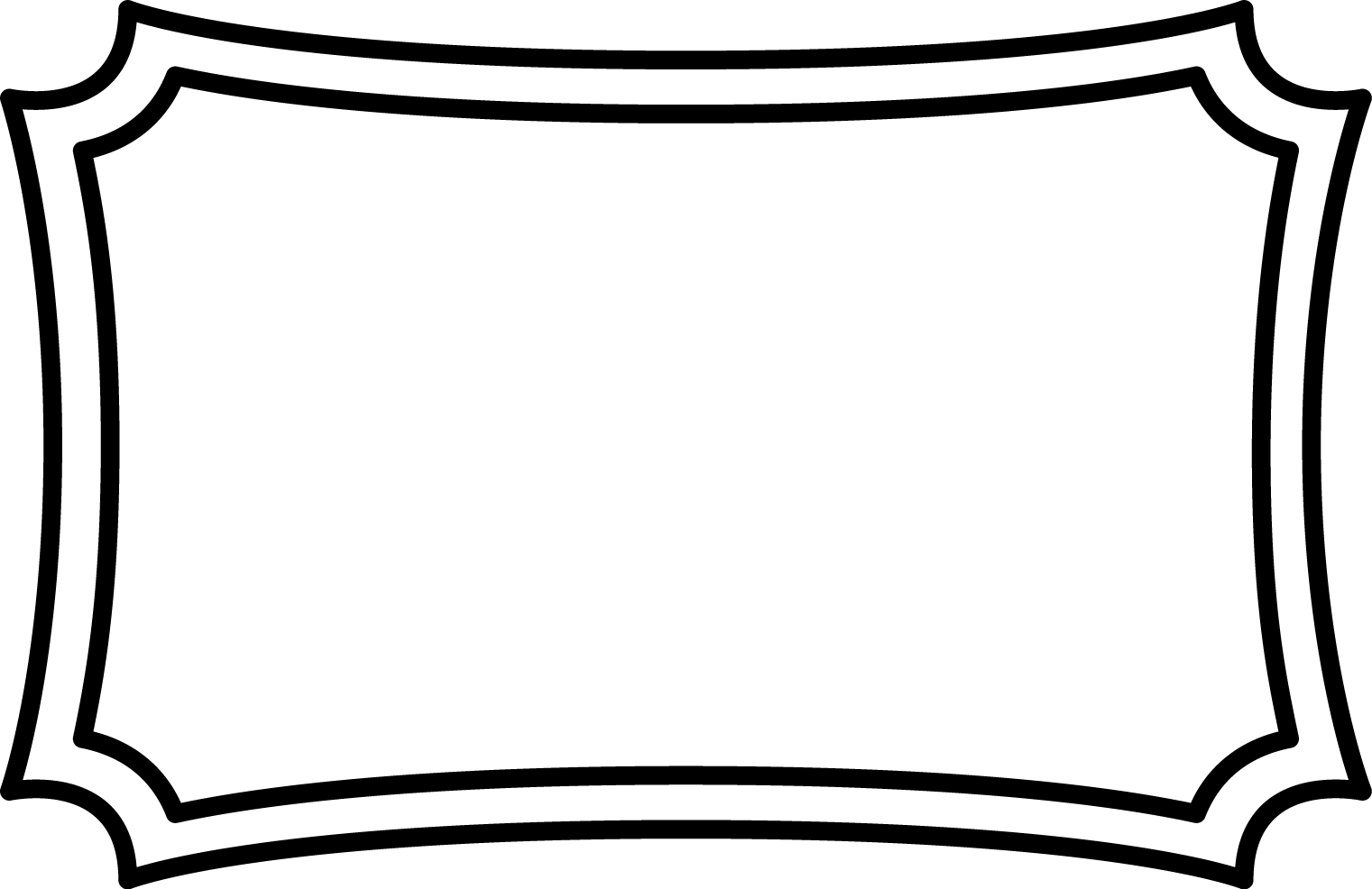 Simon Bolivar
© Brain Wrinkles
Who Am I?
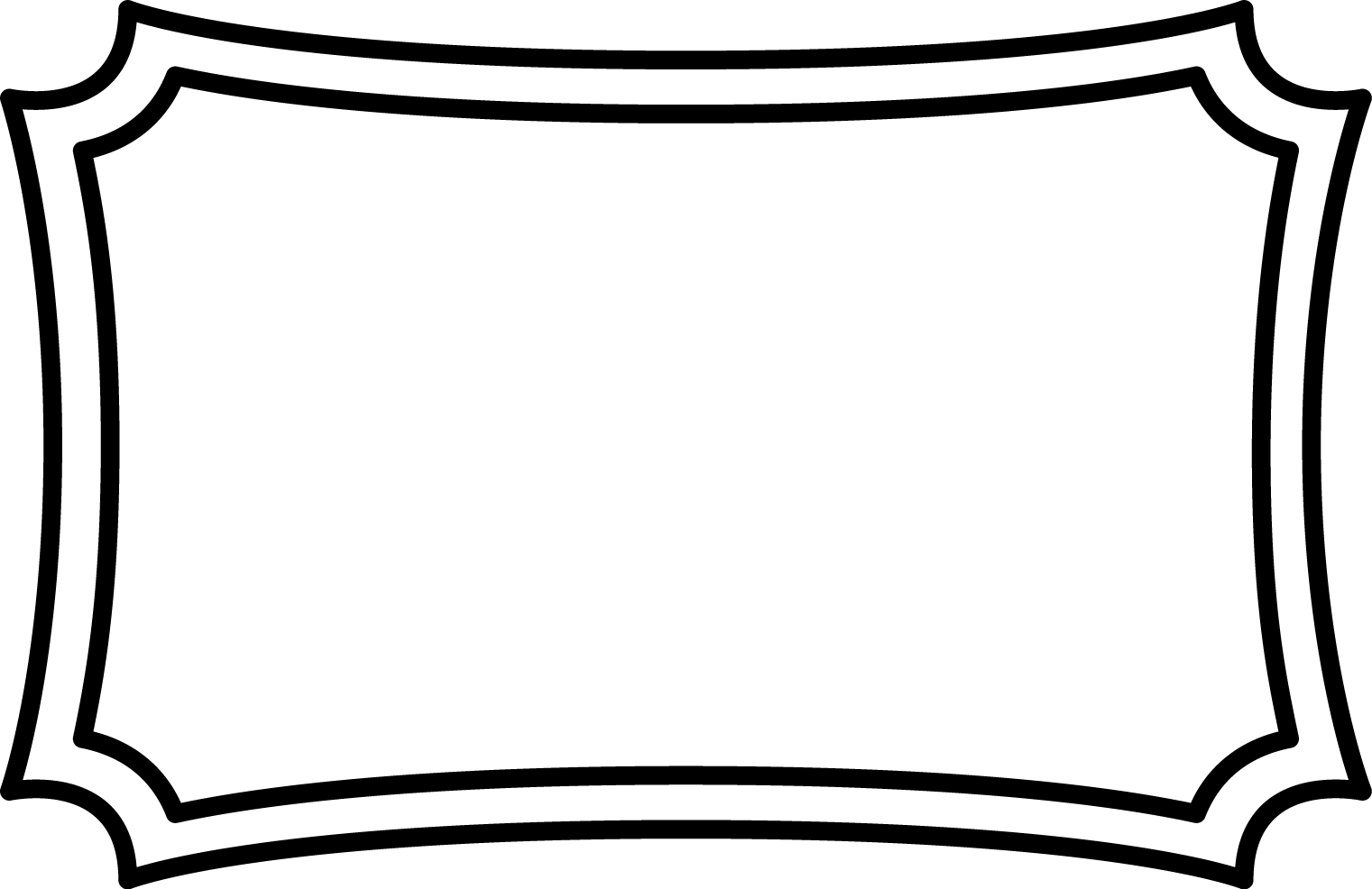 I am known as the Father of Mexican Independence.
© Brain Wrinkles
I Am…
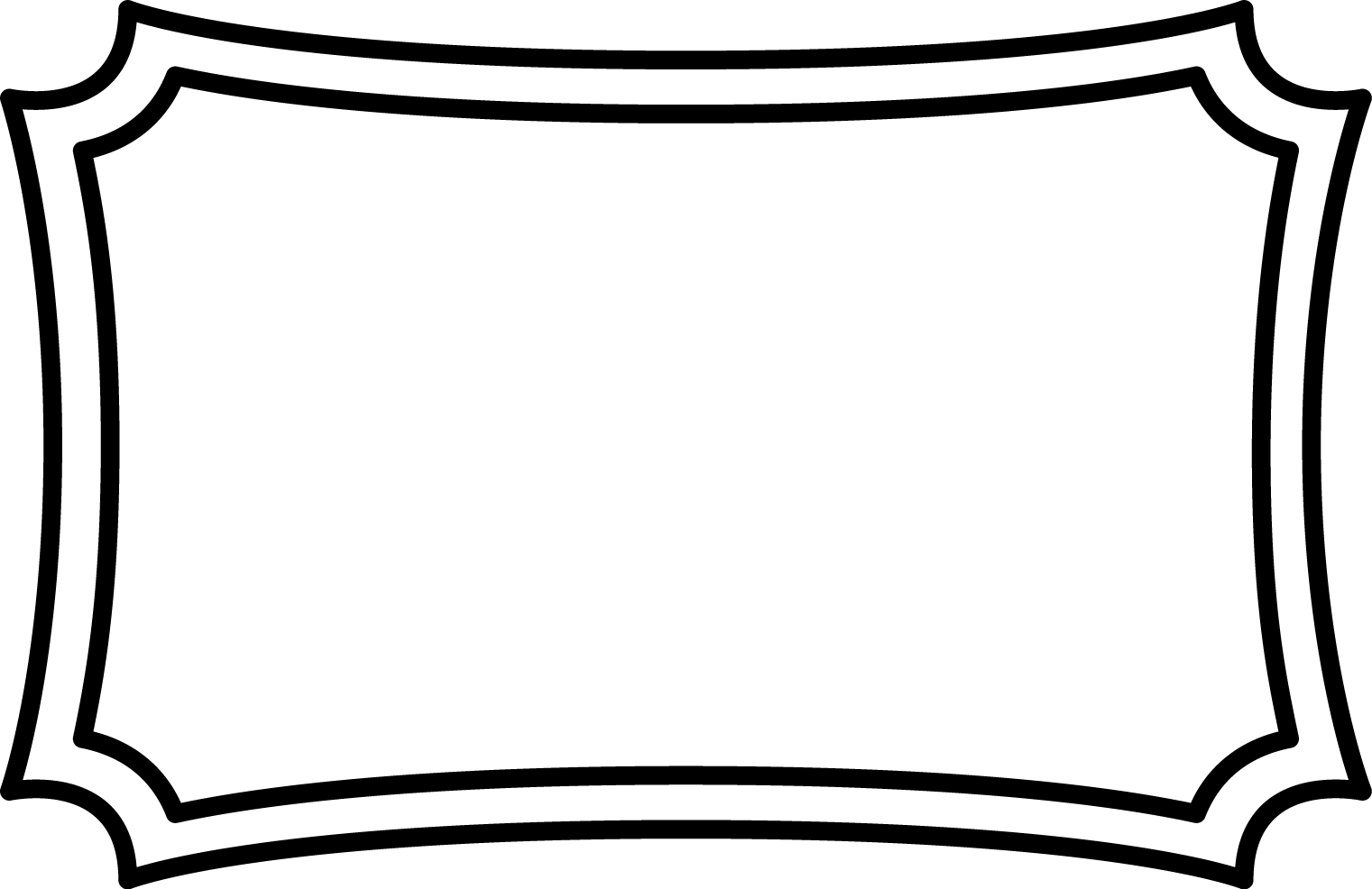 Miguel Hidalgo
© Brain Wrinkles
Who Am I?
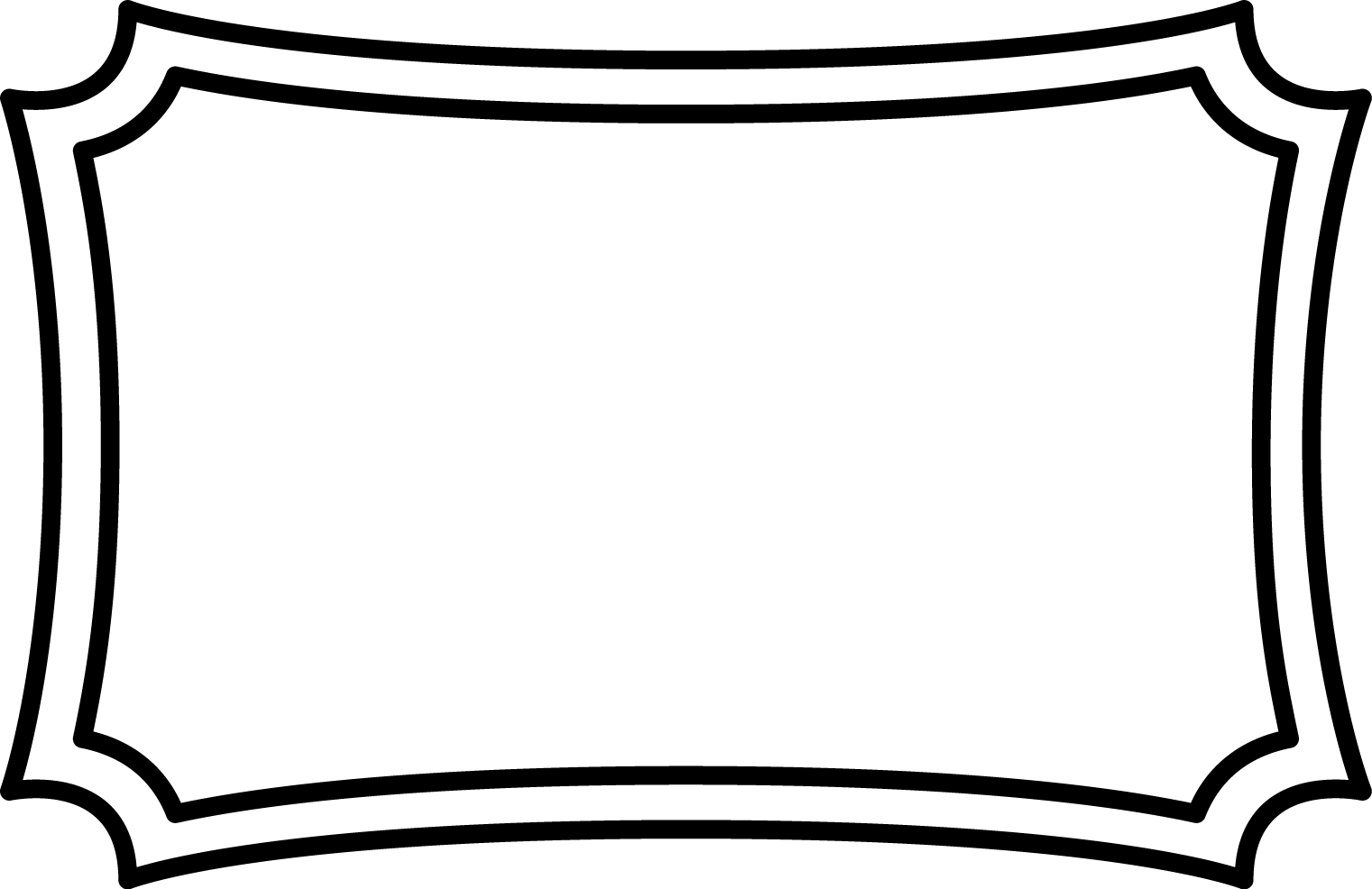 I was able to end Spanish rule in much of South America.
© Brain Wrinkles
I Am…
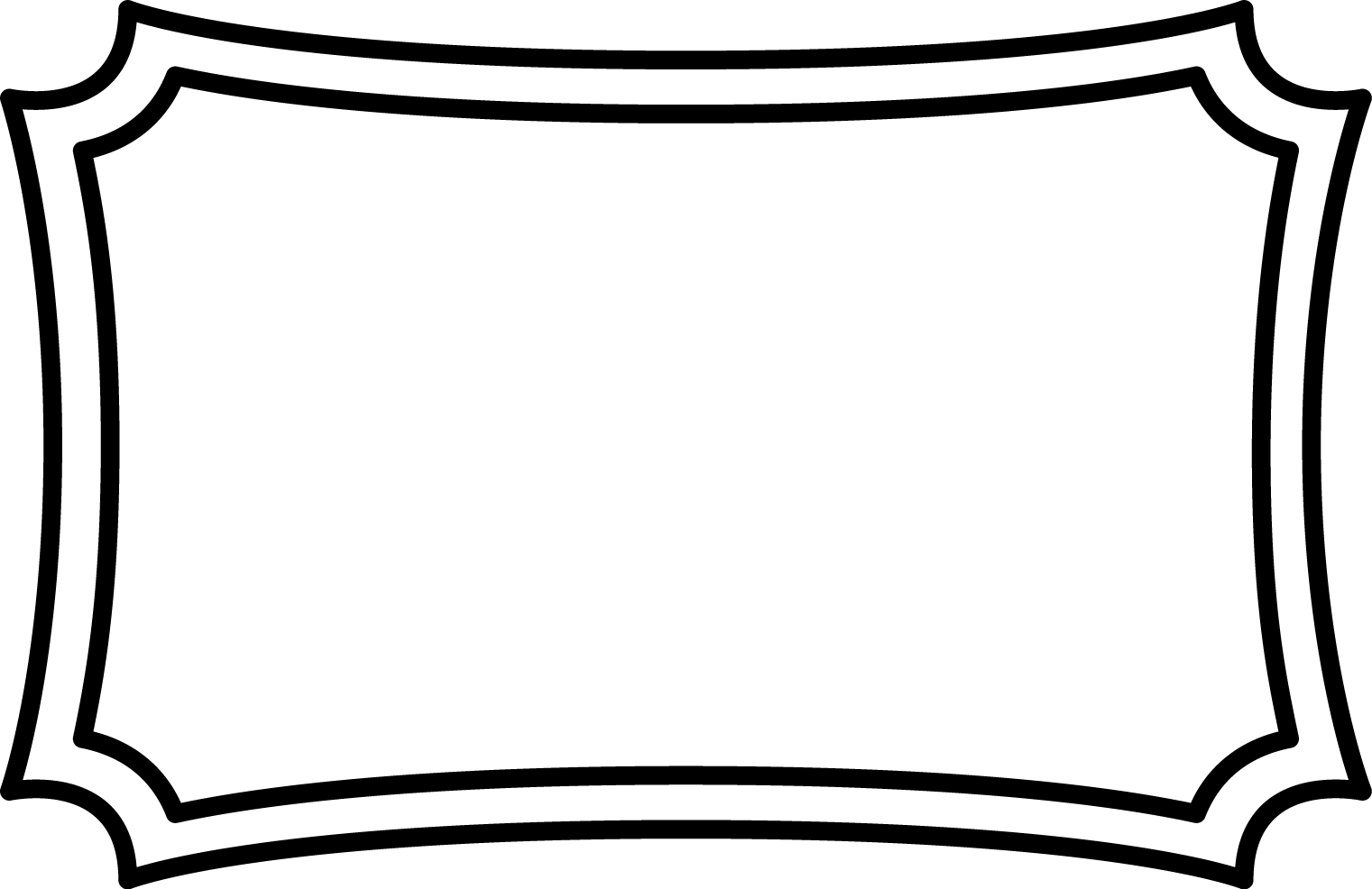 Simon Bolivar
© Brain Wrinkles
Who Am I?
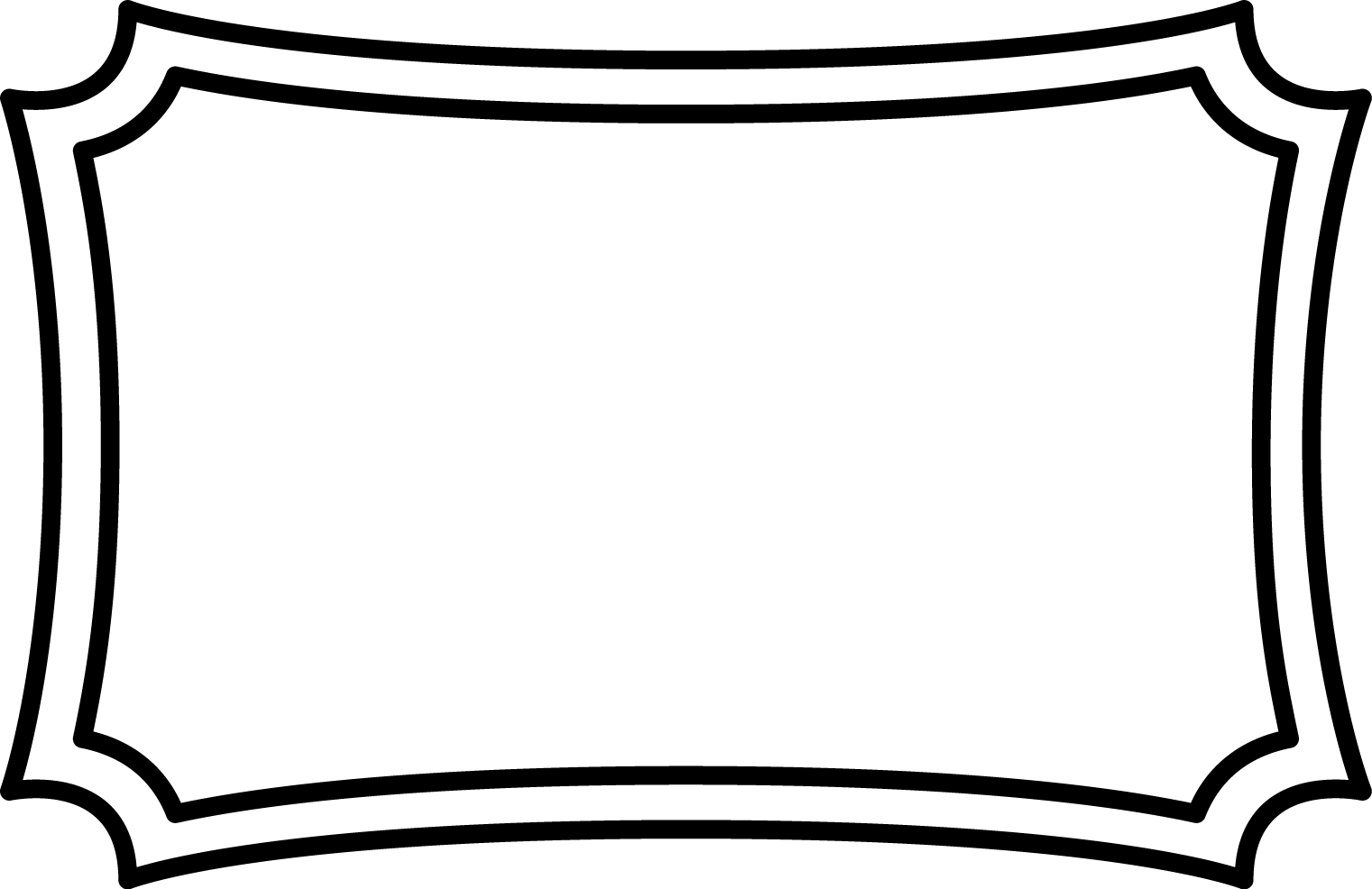 I was imprisoned & died in France.
© Brain Wrinkles
I Am…
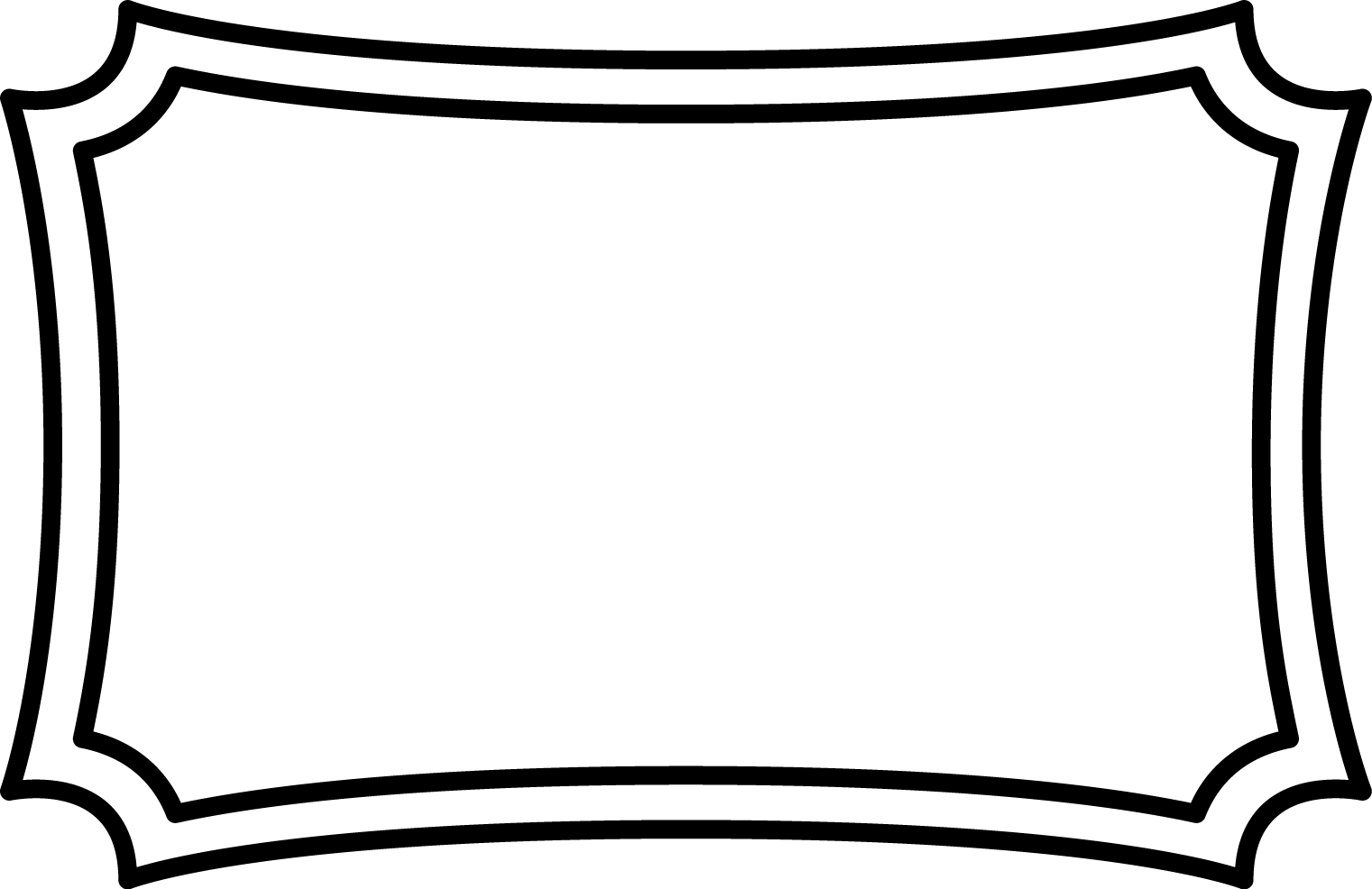 Toussaint L’Ouverture
© Brain Wrinkles
Who Am I?
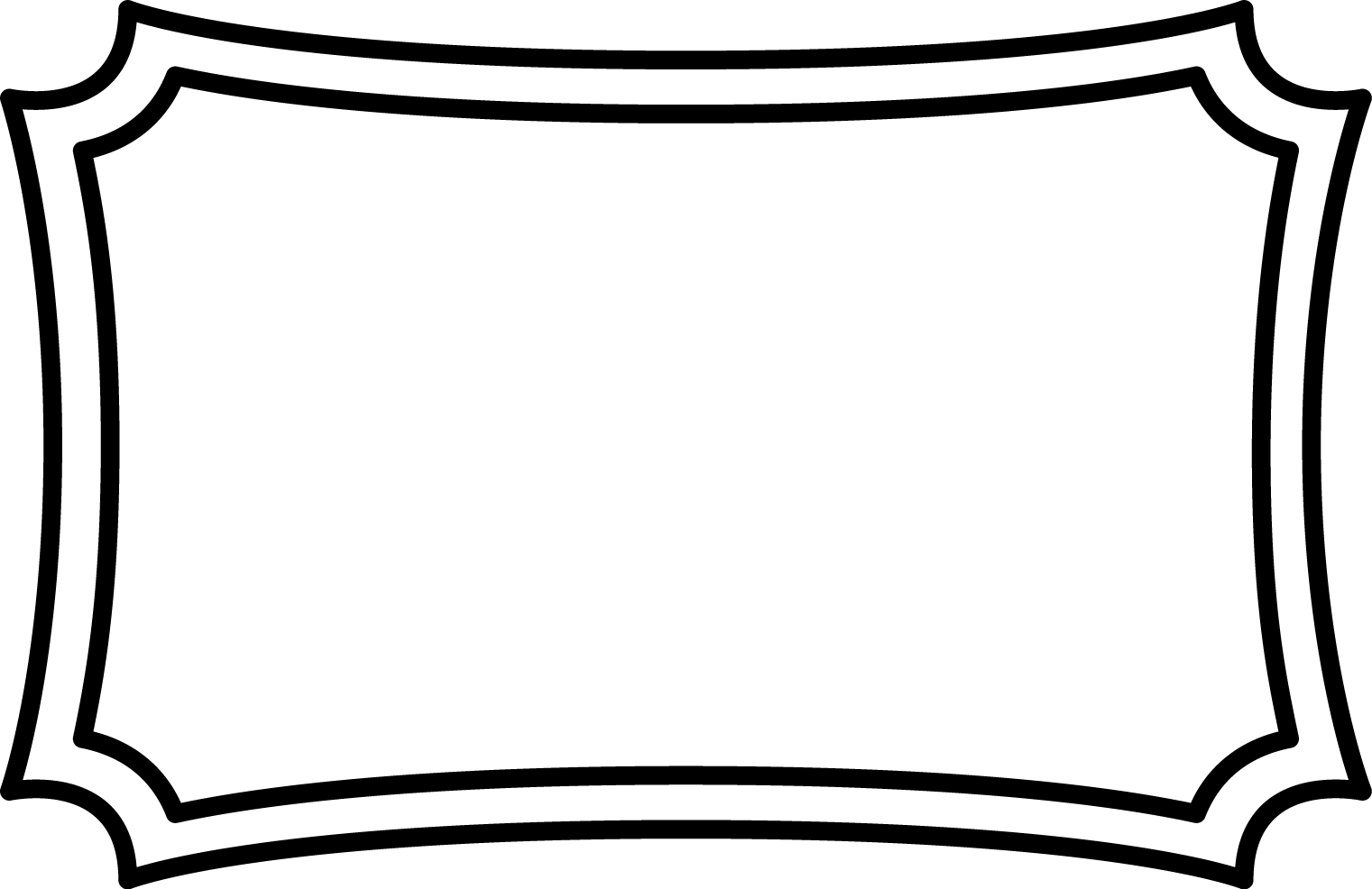 I am a wealthy Venezuelan who was educated in Europe.
© Brain Wrinkles
I Am…
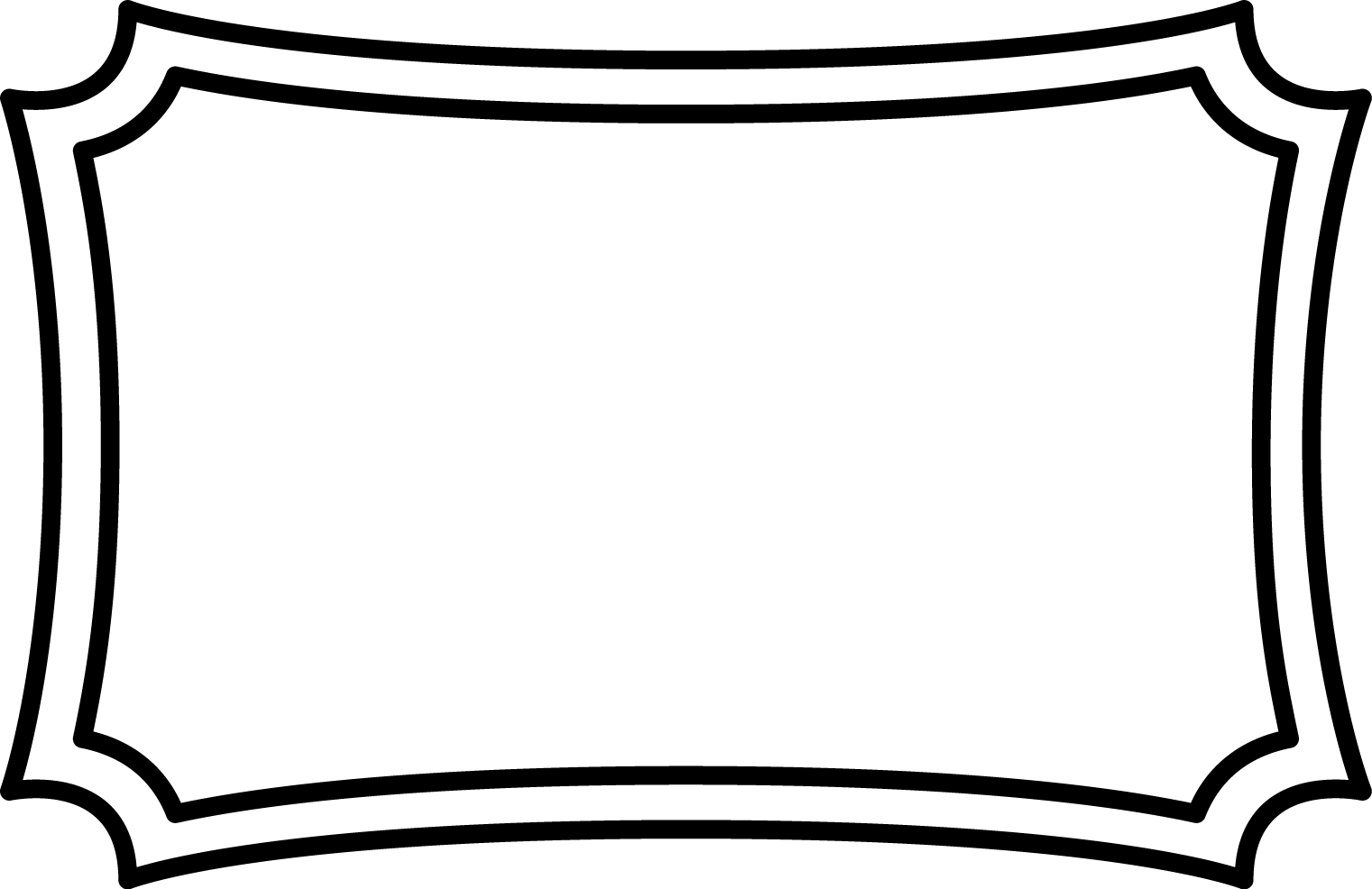 Simon Bolivar
© Brain Wrinkles
Who Am I?
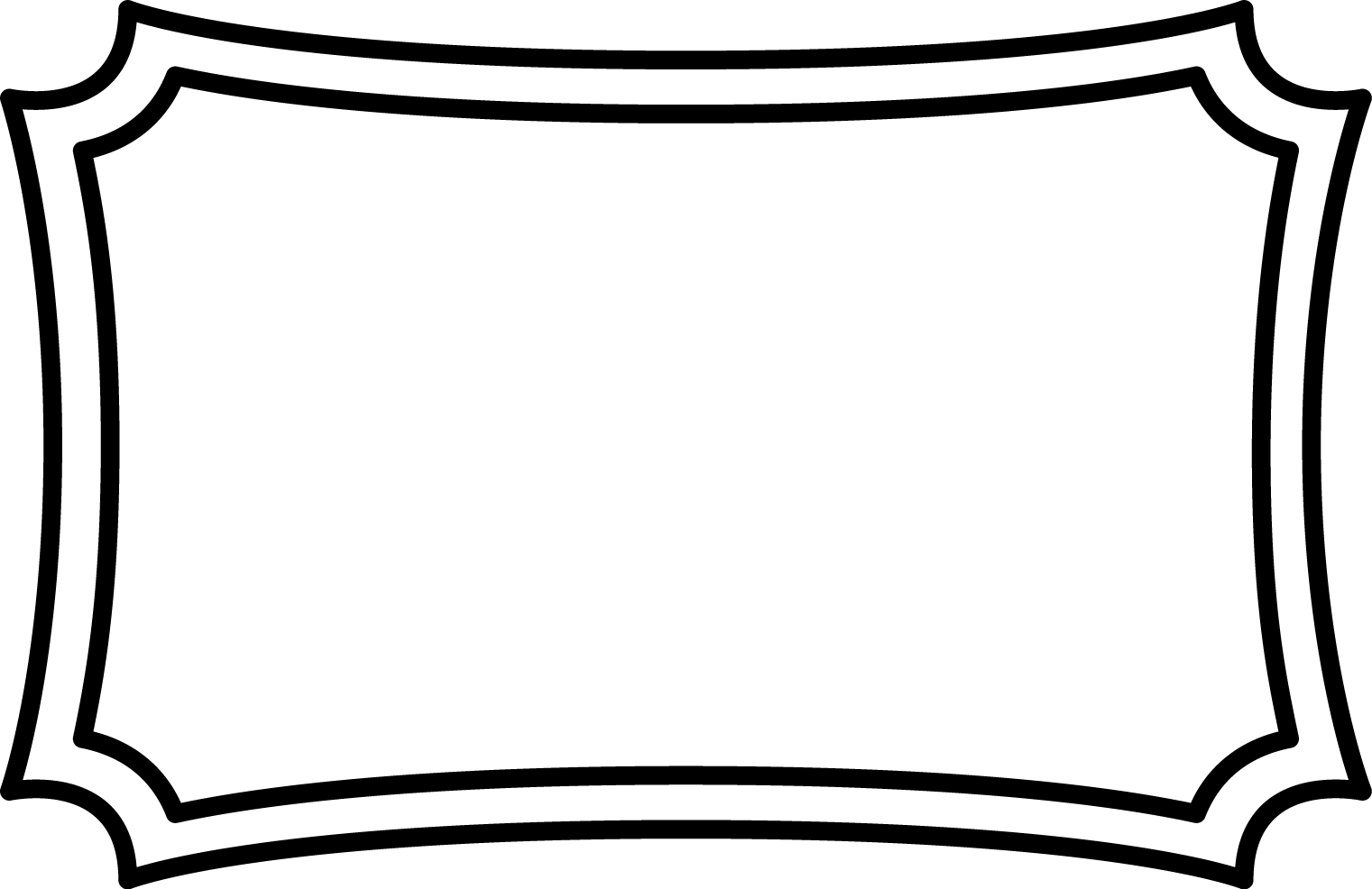 I was a Catholic priest in Mexico.
© Brain Wrinkles
I Am…
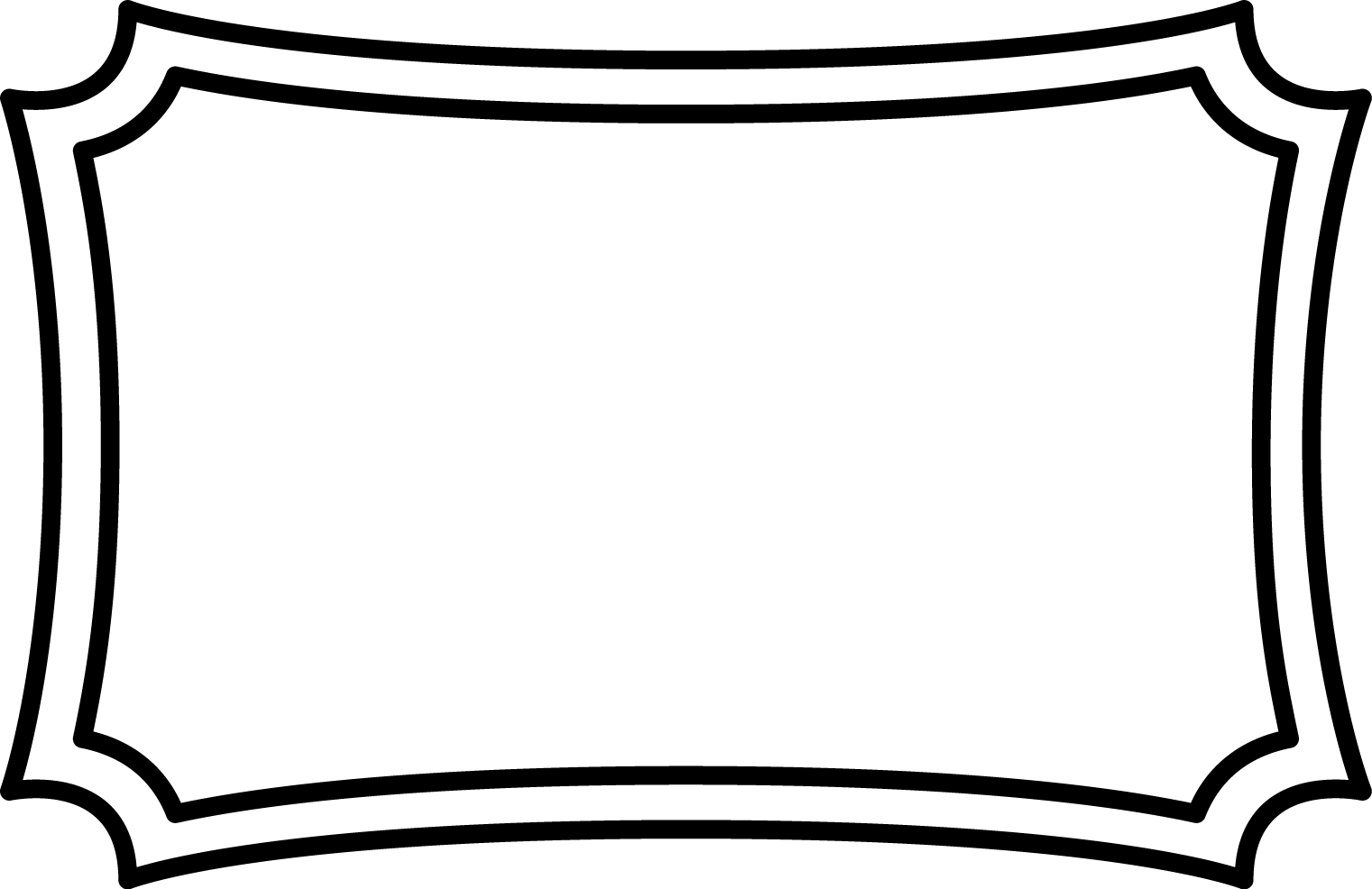 Miguel Hidalgo
© Brain Wrinkles
Who Am I?
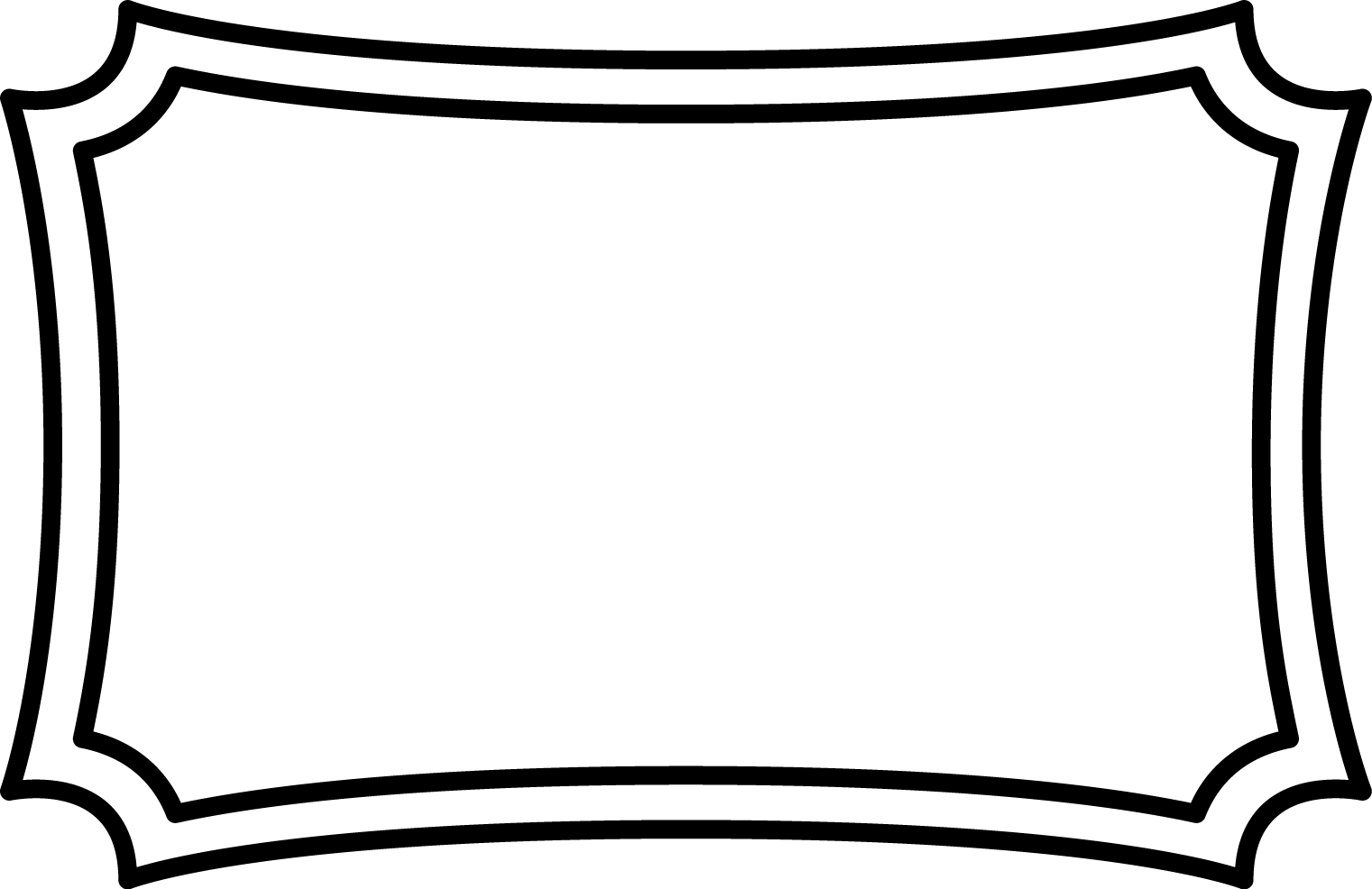 I helped citizens gain independence in Haiti.
© Brain Wrinkles
I Am…
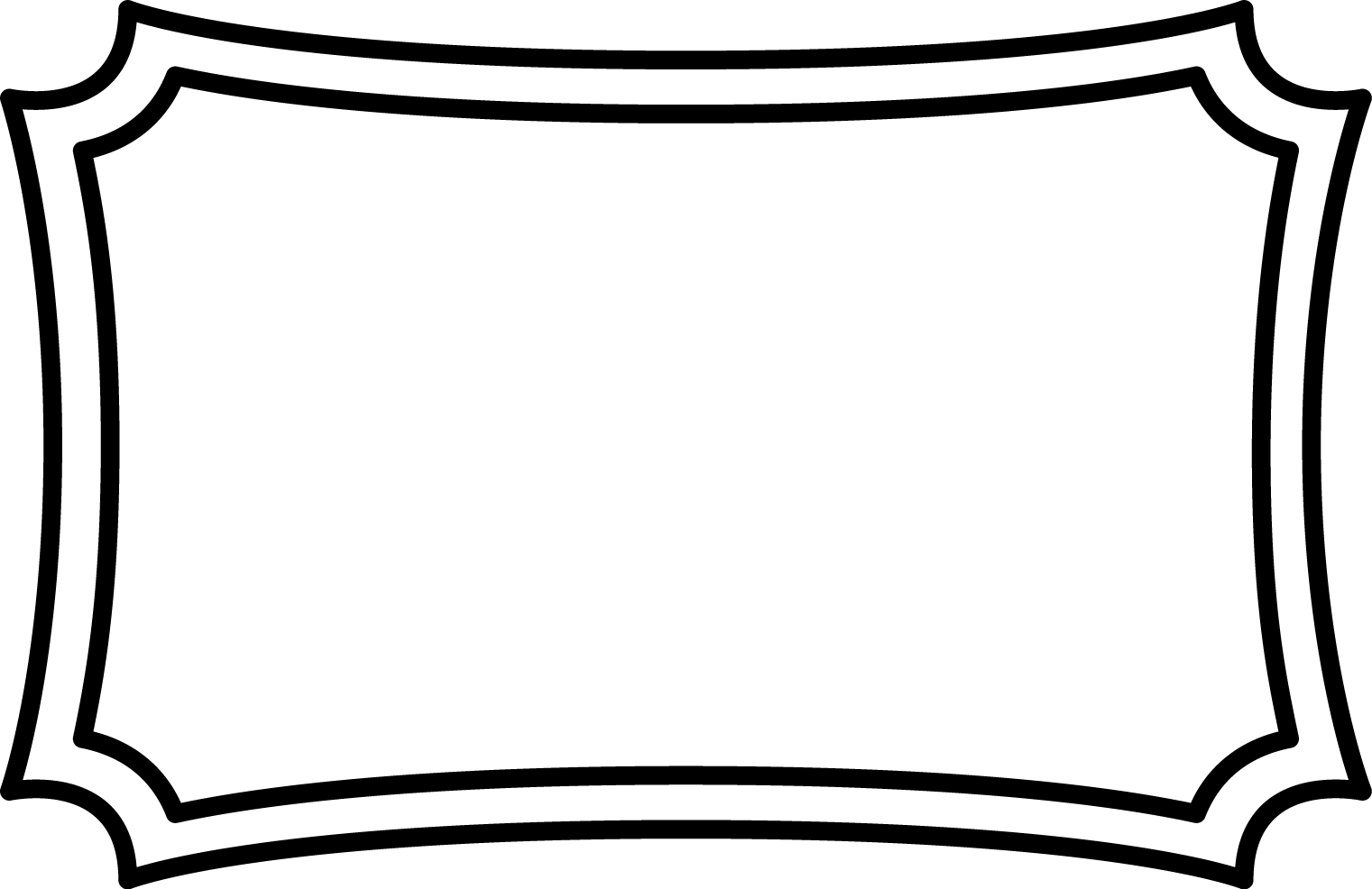 Toussaint L’Ouverture
© Brain Wrinkles
Who Am I?
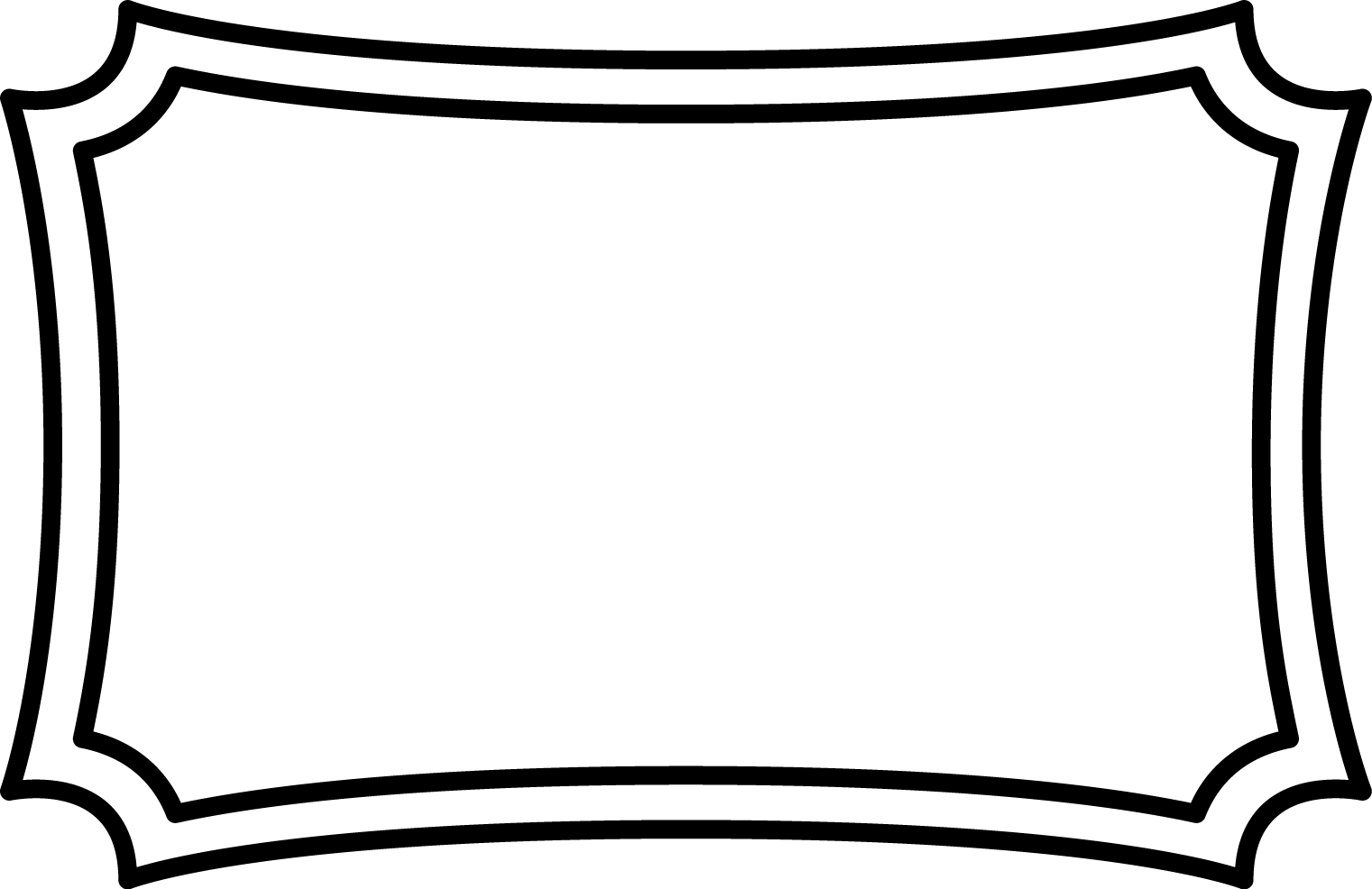 I fought for freedom from European rule.
© Brain Wrinkles
I Am…
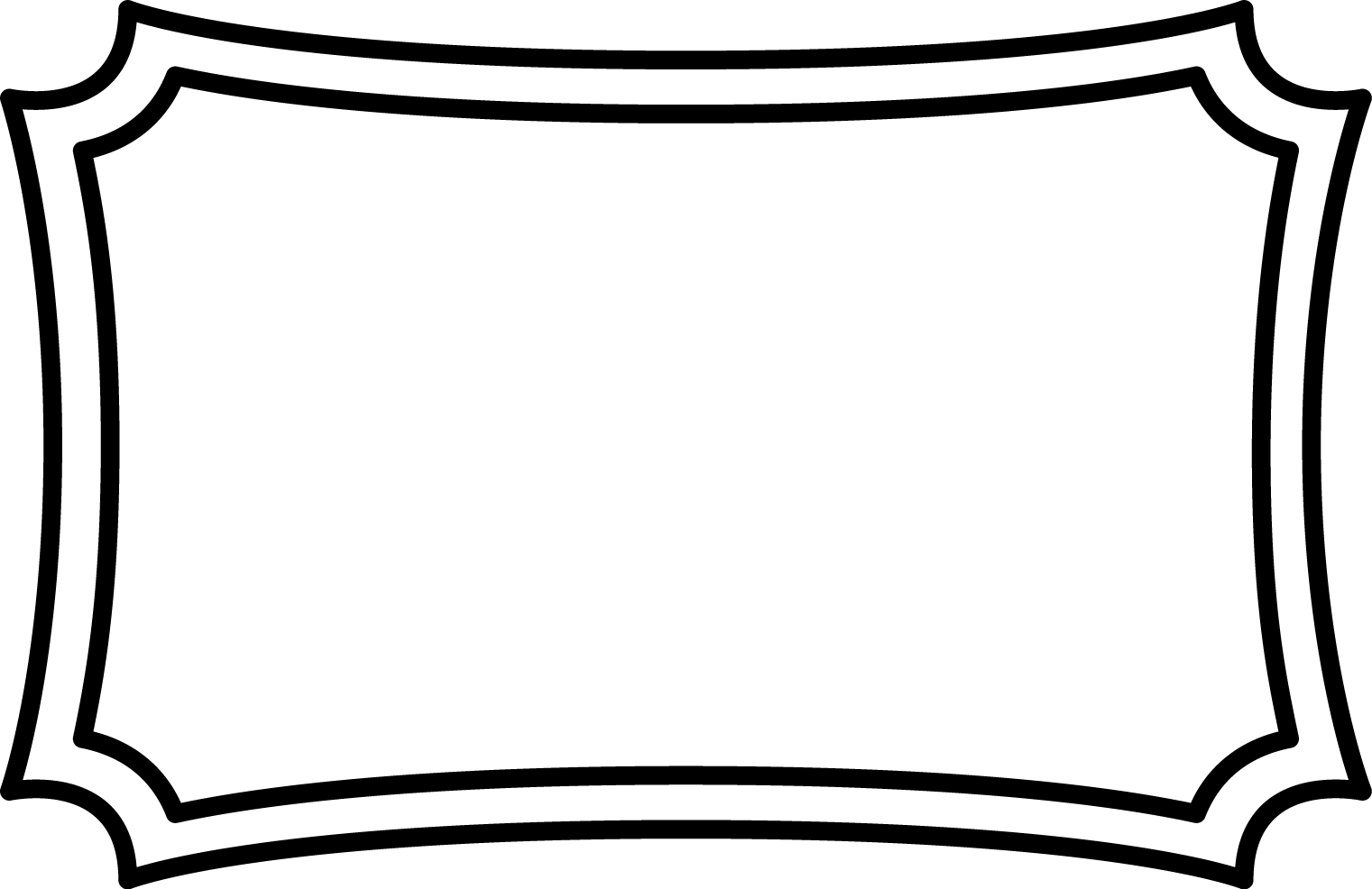 All 3
© Brain Wrinkles
Who Am I?
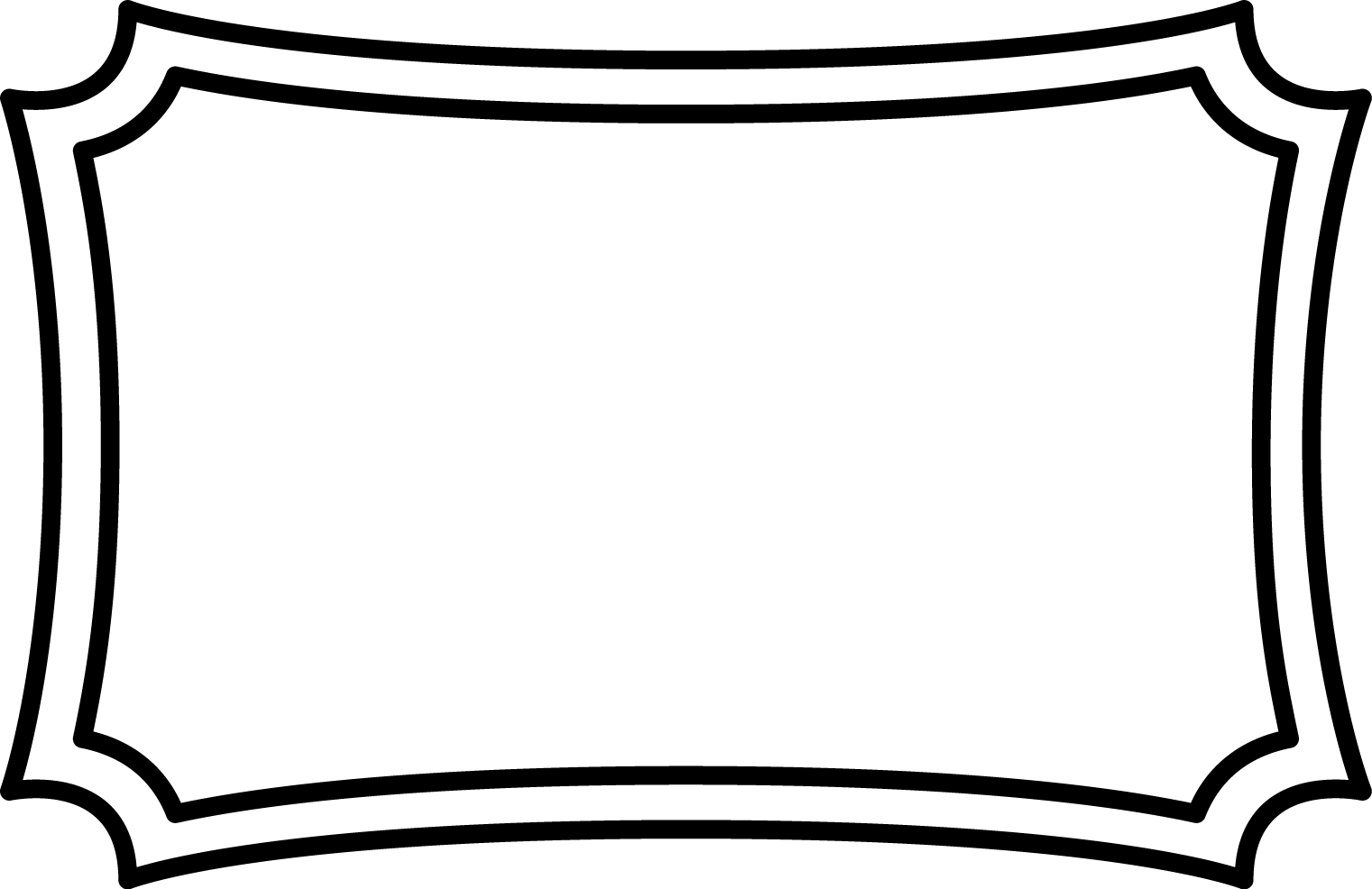 Colombia, Ecuador, Panama, and Peru won their independence through my efforts.
© Brain Wrinkles
I Am…
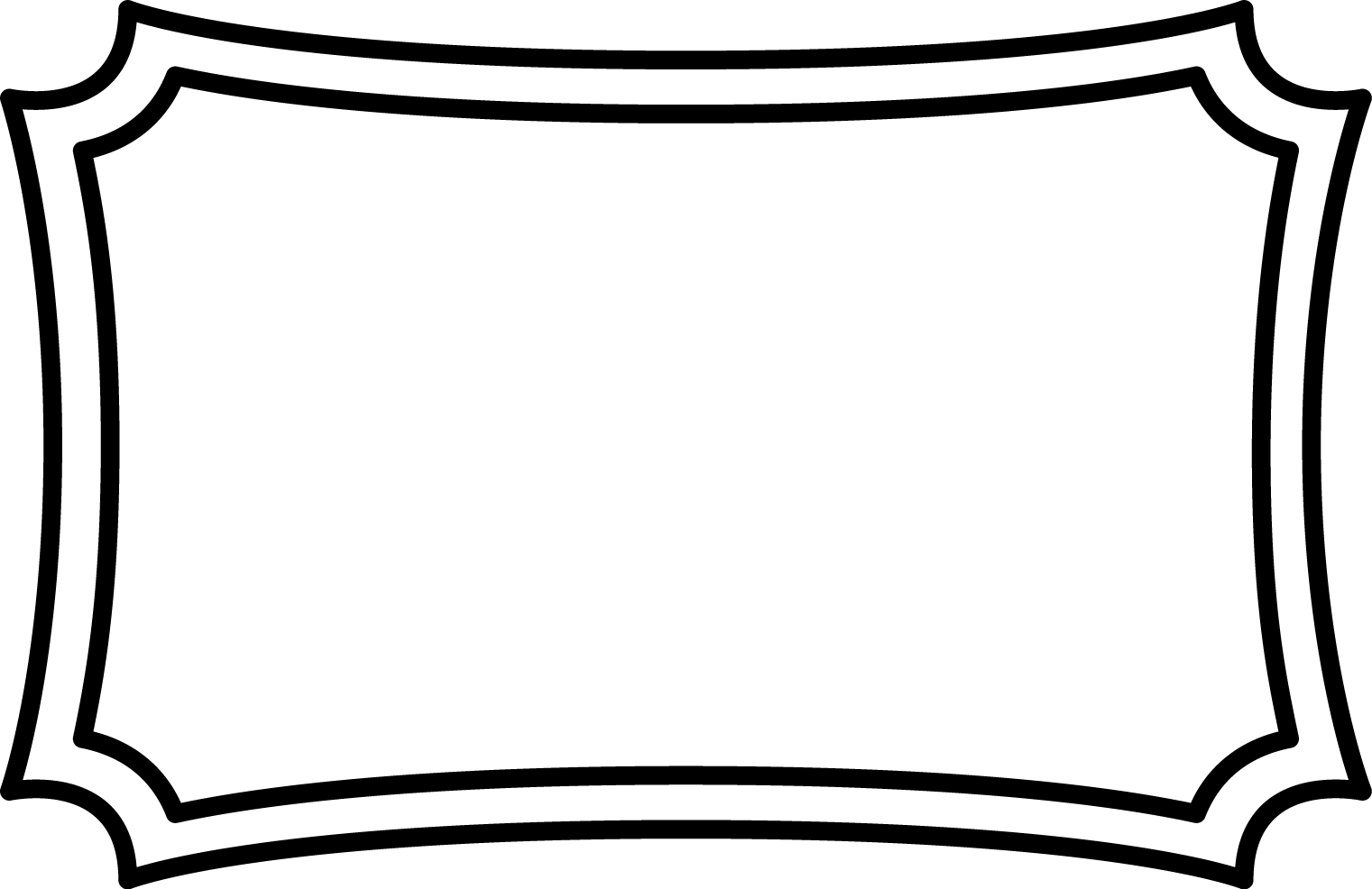 Simon Bolivar
© Brain Wrinkles
Who Am I?
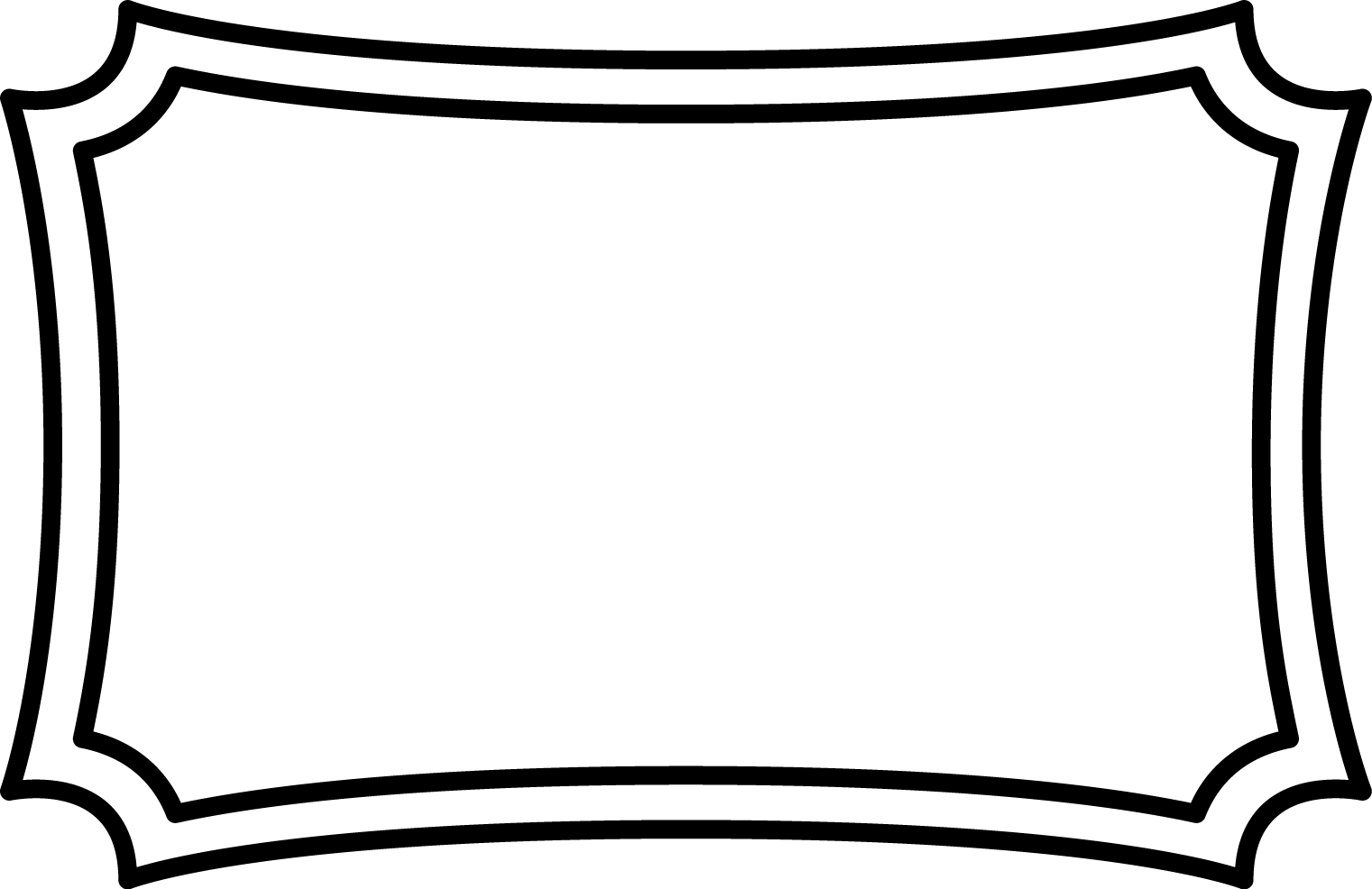 I am a former slave who was self-educated.
© Brain Wrinkles
I Am…
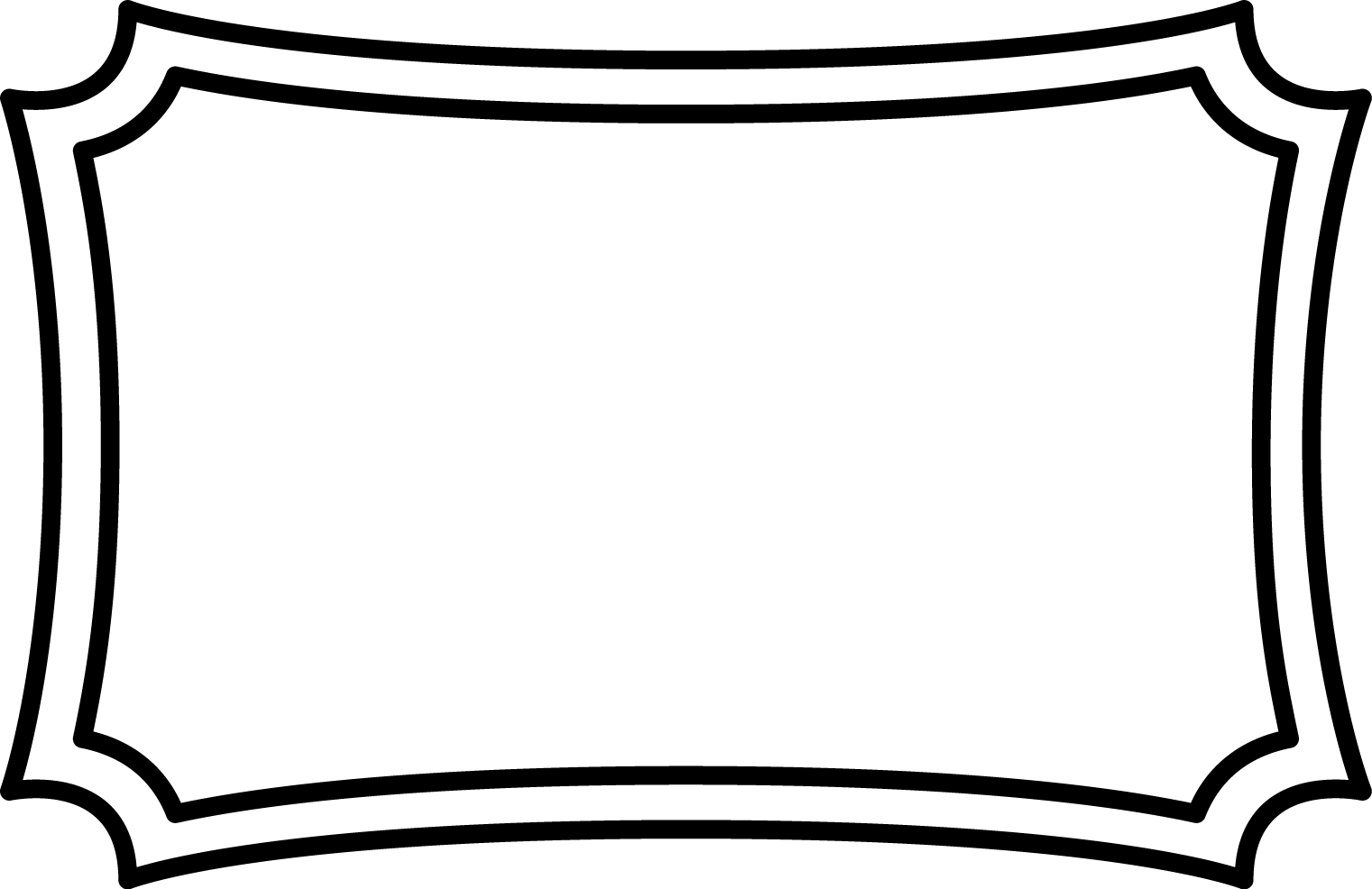 Toussaint L’Ouverture
© Brain Wrinkles
Who Am I?
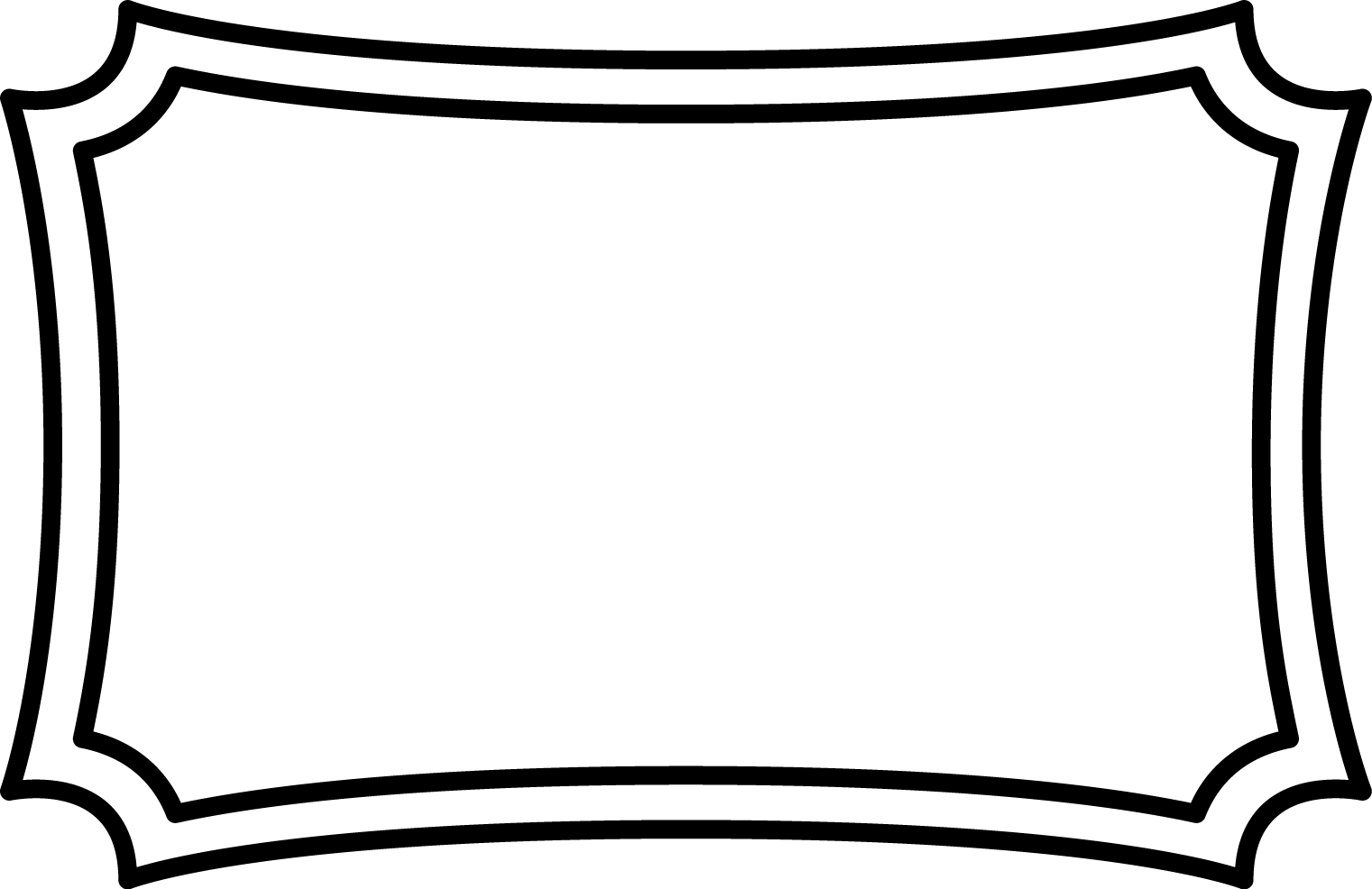 I am the only one of the 3 who lived to see my country gain independence.
© Brain Wrinkles
I Am…
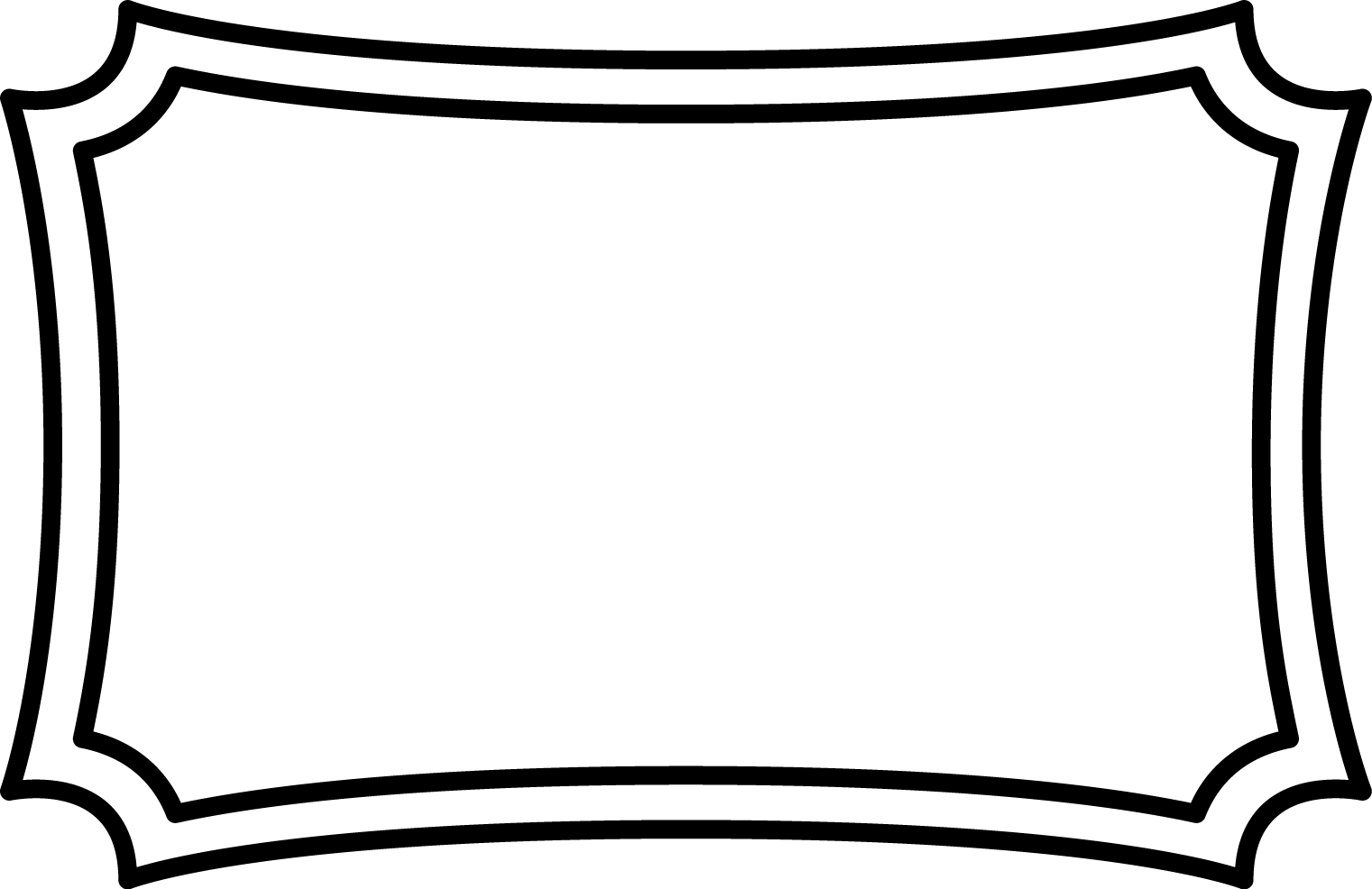 Simon Bolivar
© Brain Wrinkles
Who Am I?
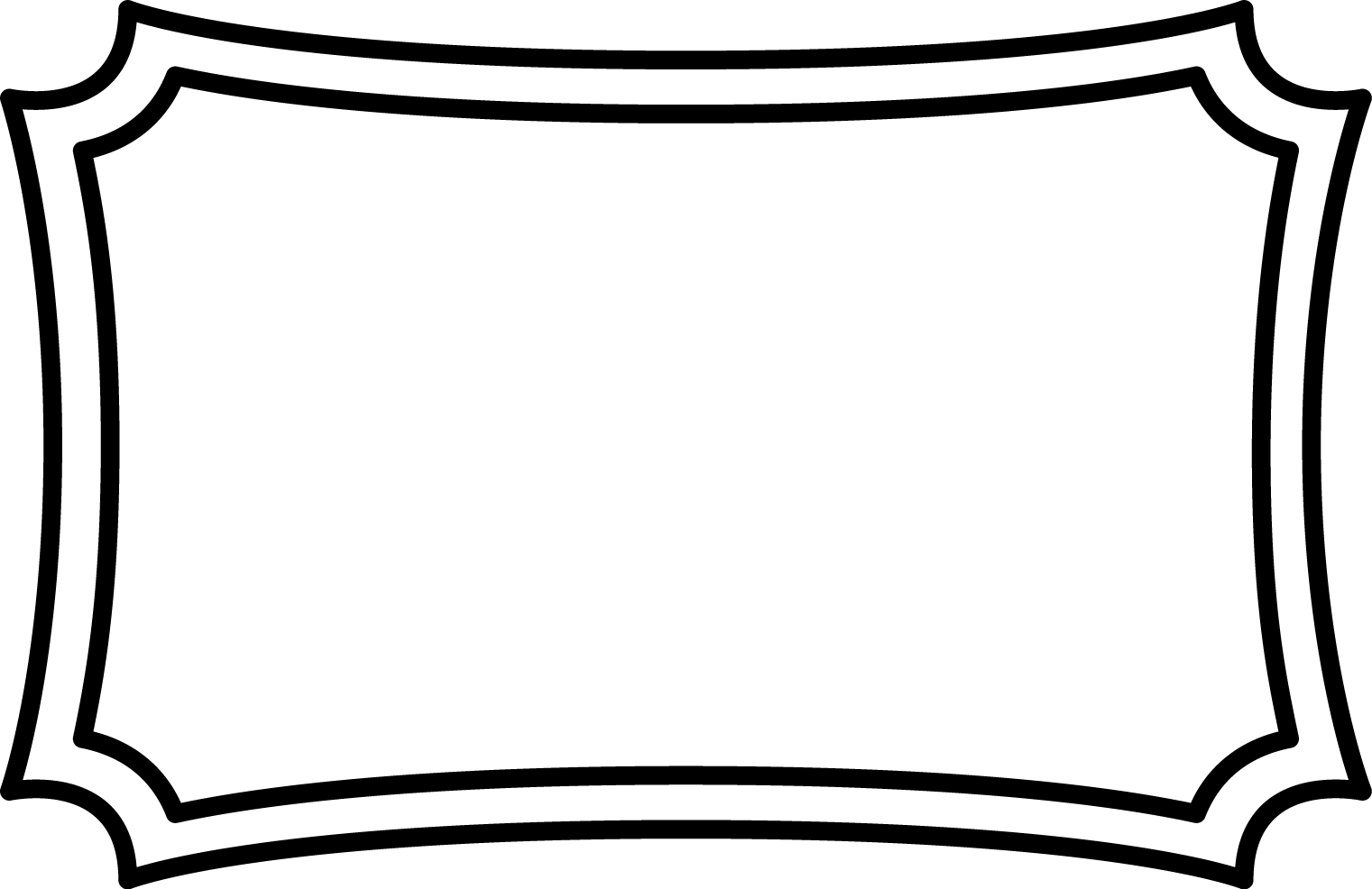 I believe in freedom and equality for all.
© Brain Wrinkles
I Am…
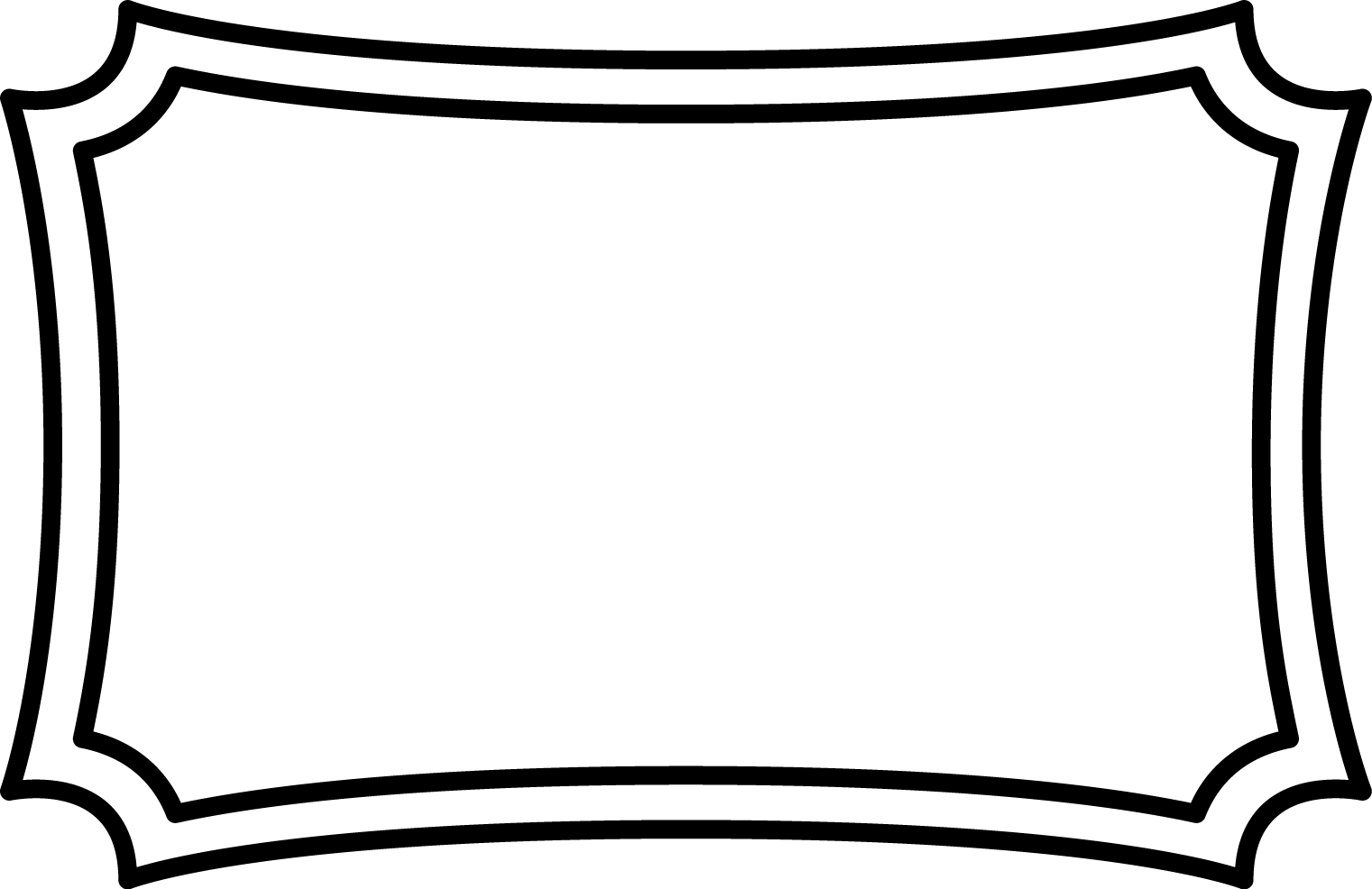 All 3
© Brain Wrinkles
Who Am I?
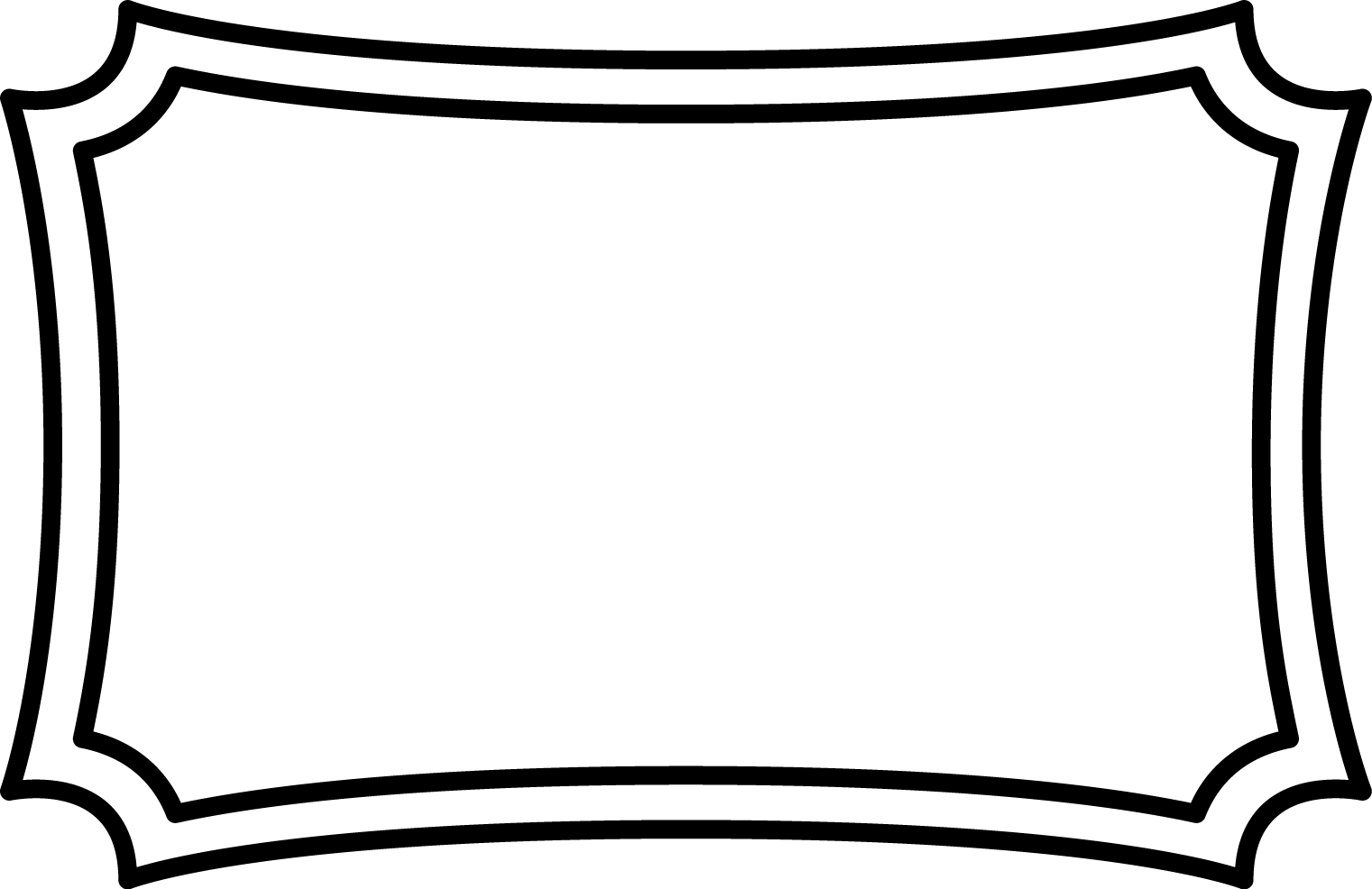 My nickname is “The Liberator”.
© Brain Wrinkles
I Am…
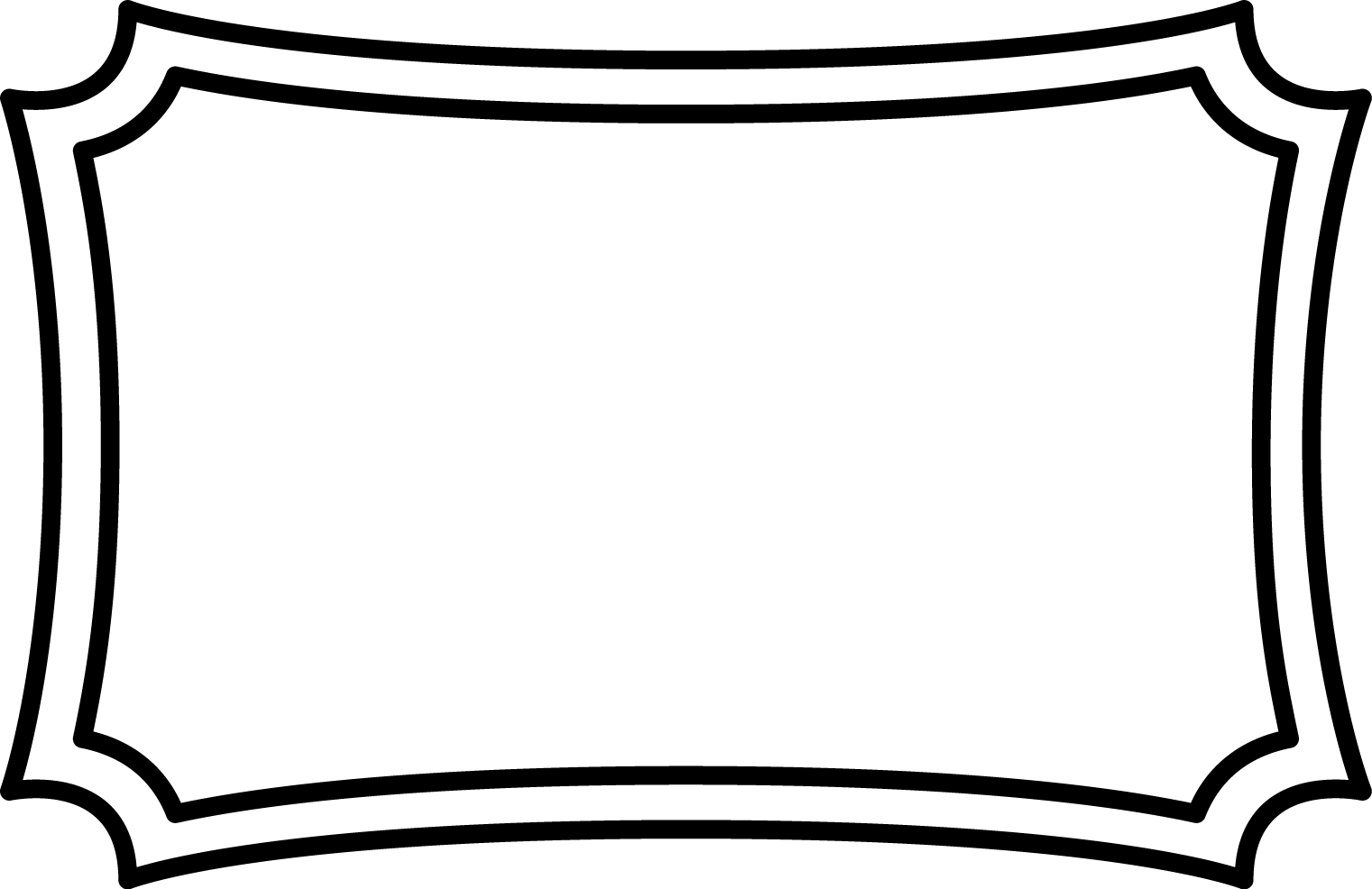 Simon Bolivar
© Brain Wrinkles